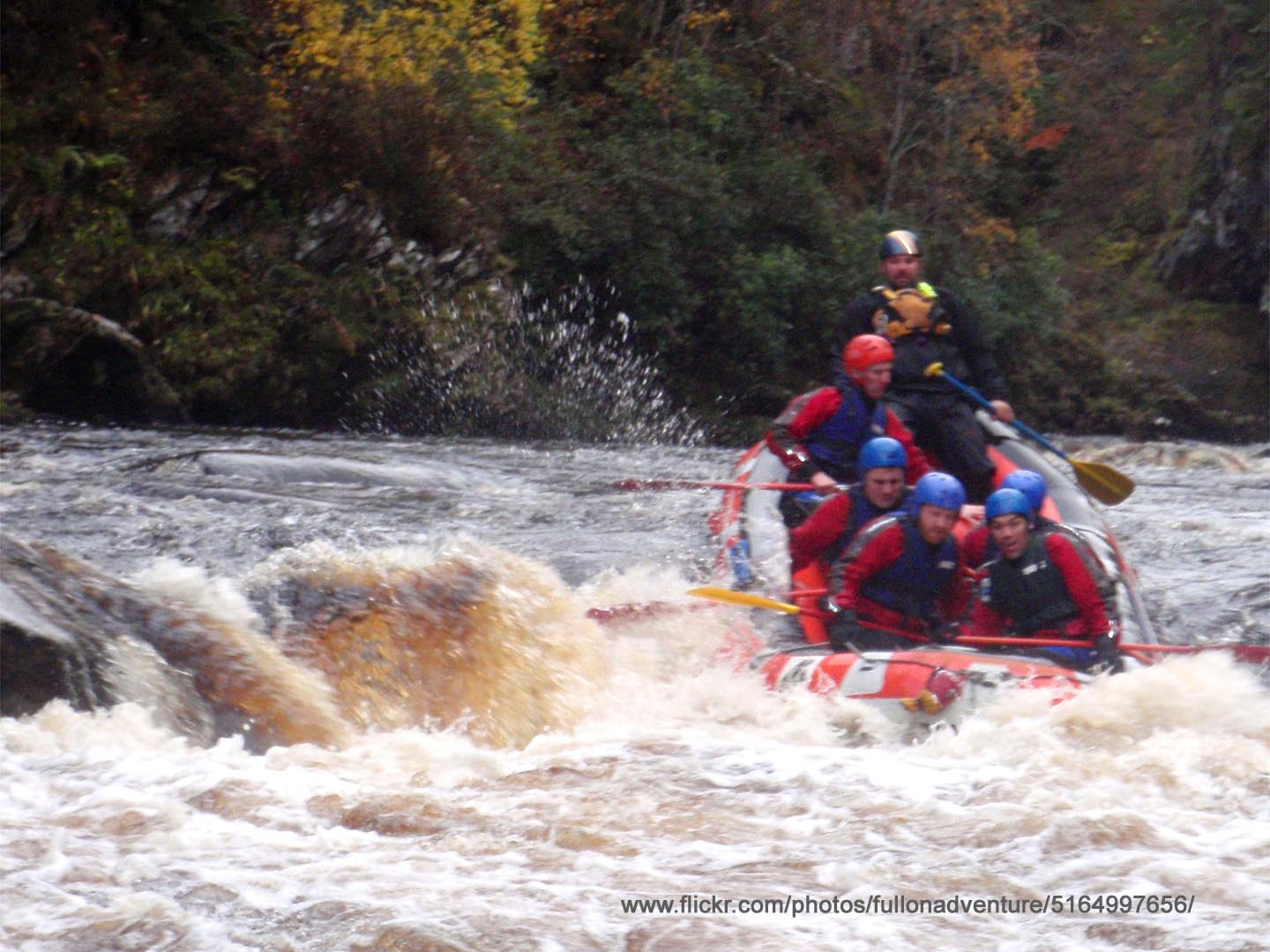 Surviving and Thriving in the IEP Accreditation Process
Joe McVeigh
Bruce Rindler
  
January 20, 2017
EnglishUSA, Monterey
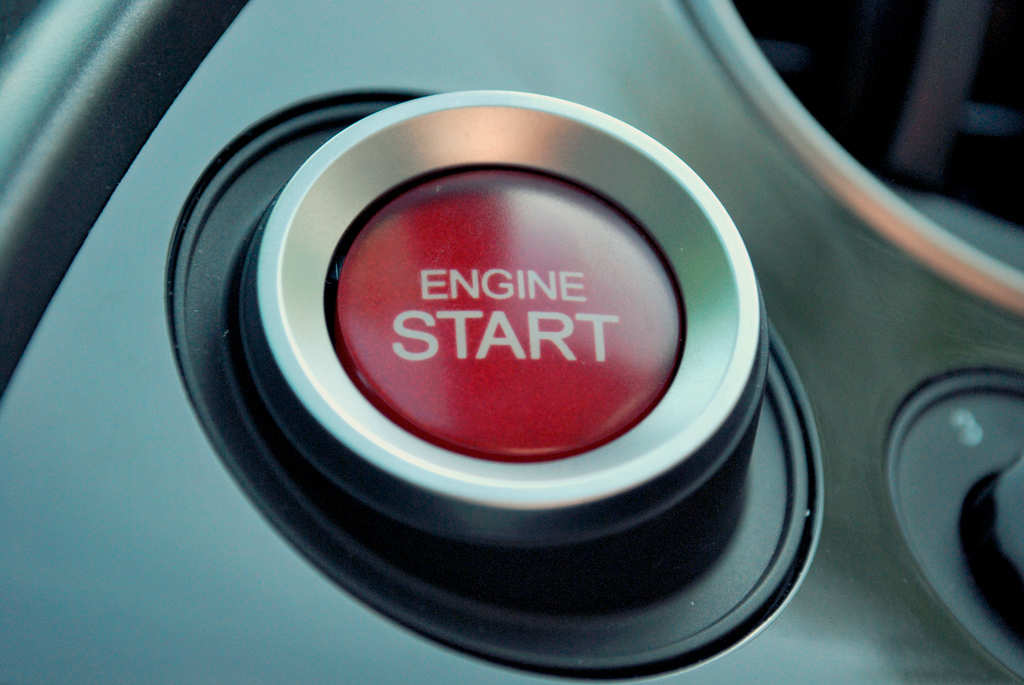 Getting 
started
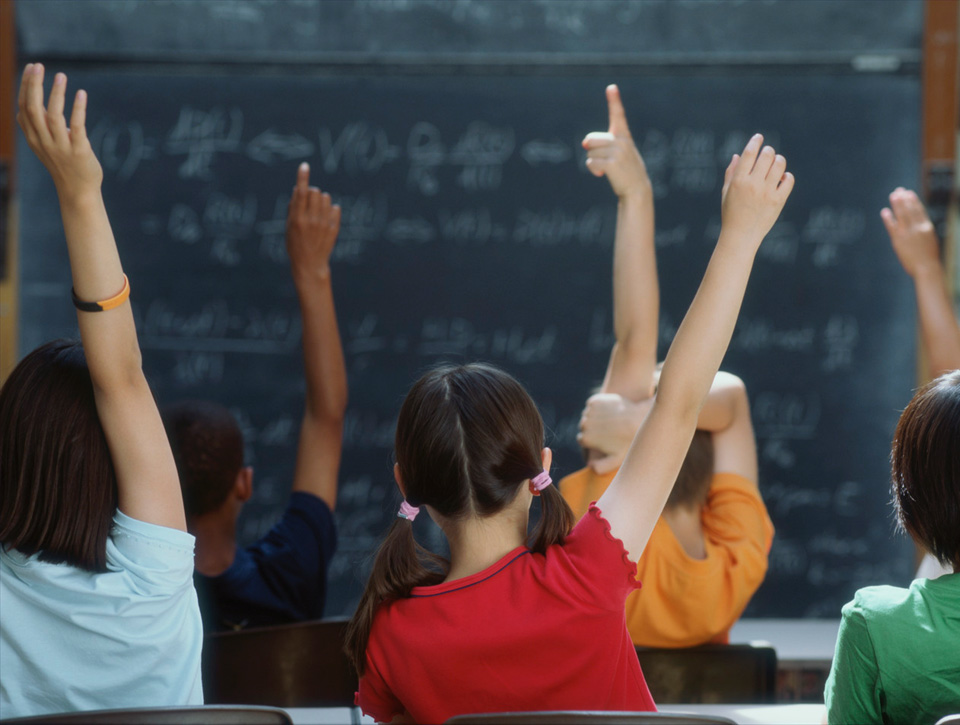 Activity 1: Your experiences
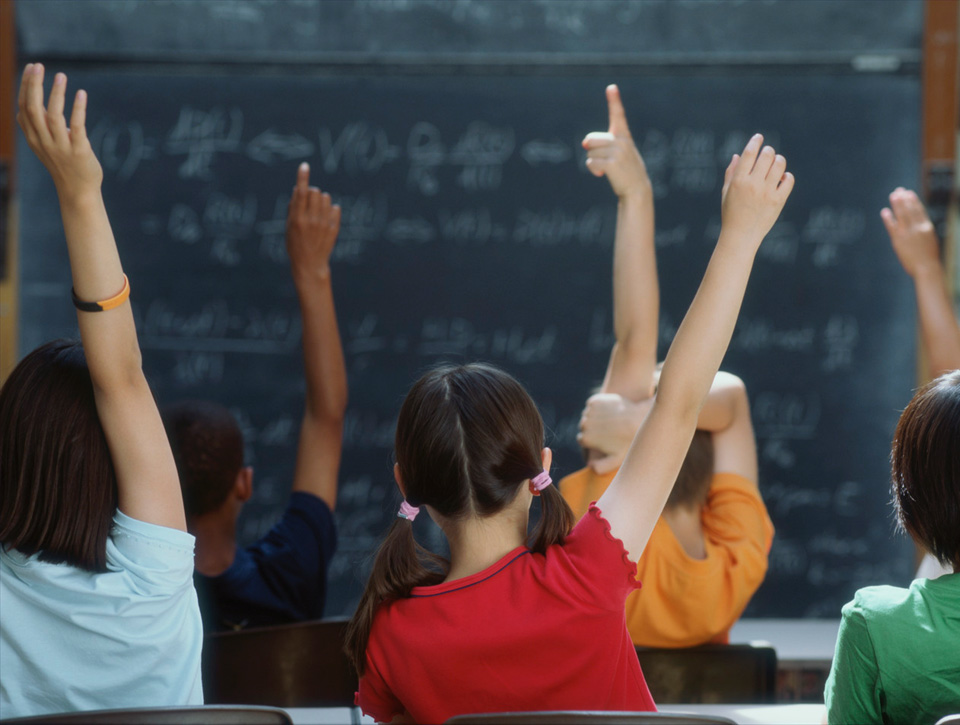 Activity 1: Your experiences
What experience have you had with accreditation?

What are you concerned about ?
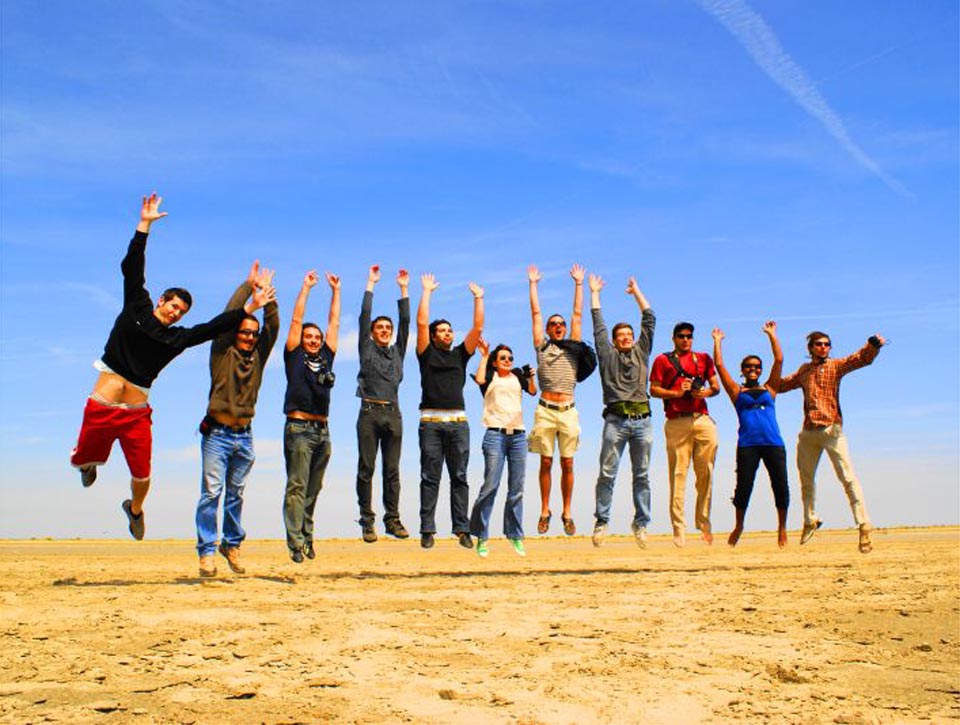 Getting people on board
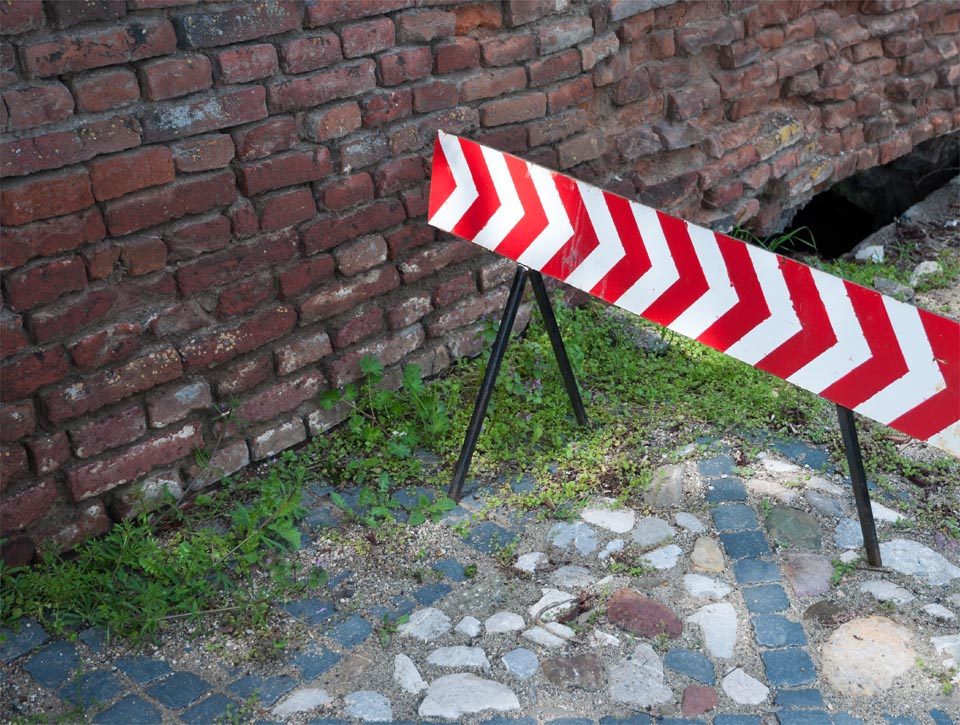 Activity 2:
Overcoming
obstacles
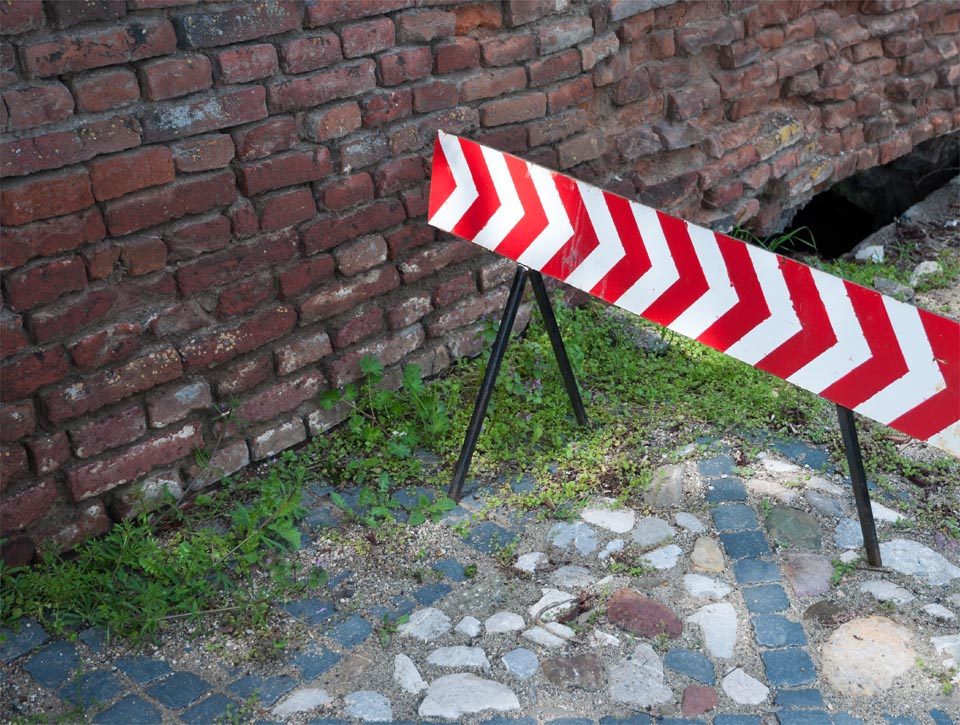 Activity 2:
What challenges do you 
have at your institution?
How might you 
overcome them?
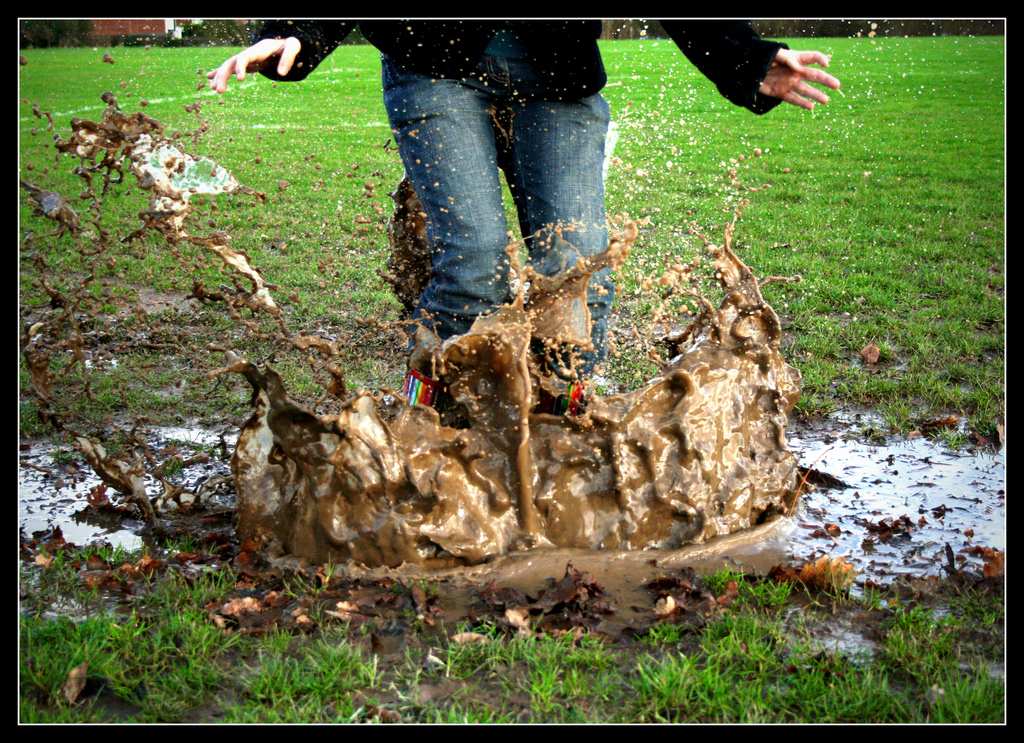 Making it
work
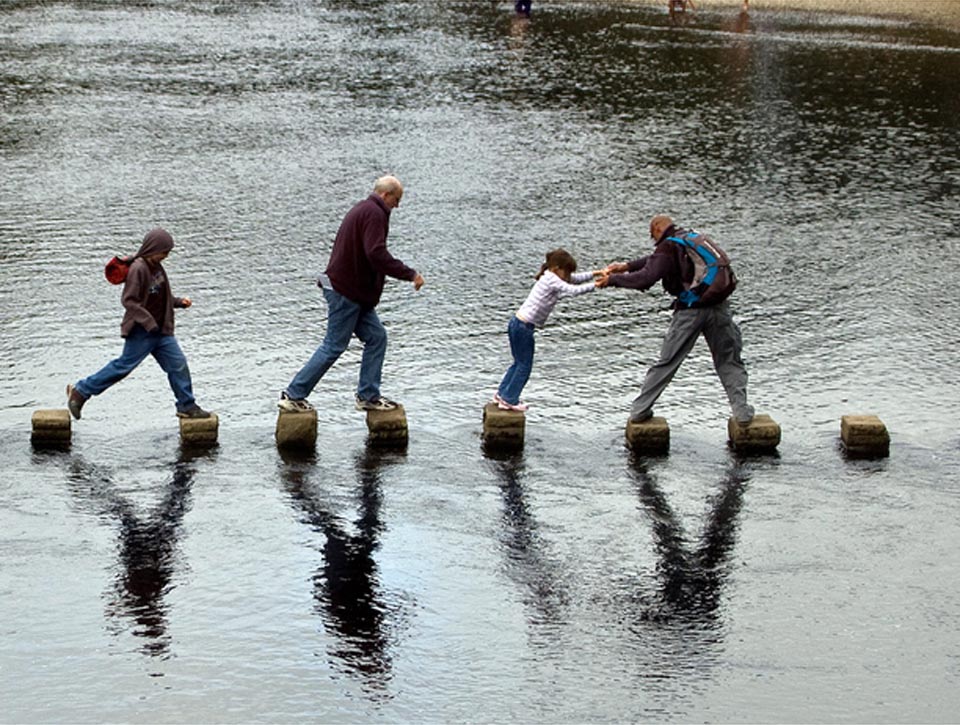 Project management
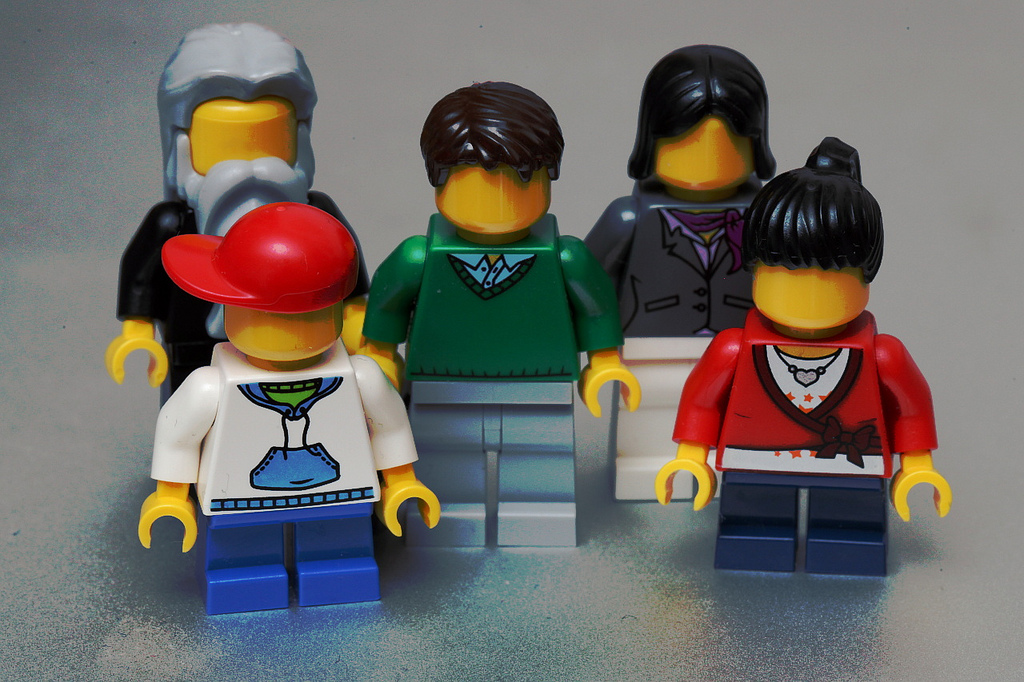 Who is doing what?
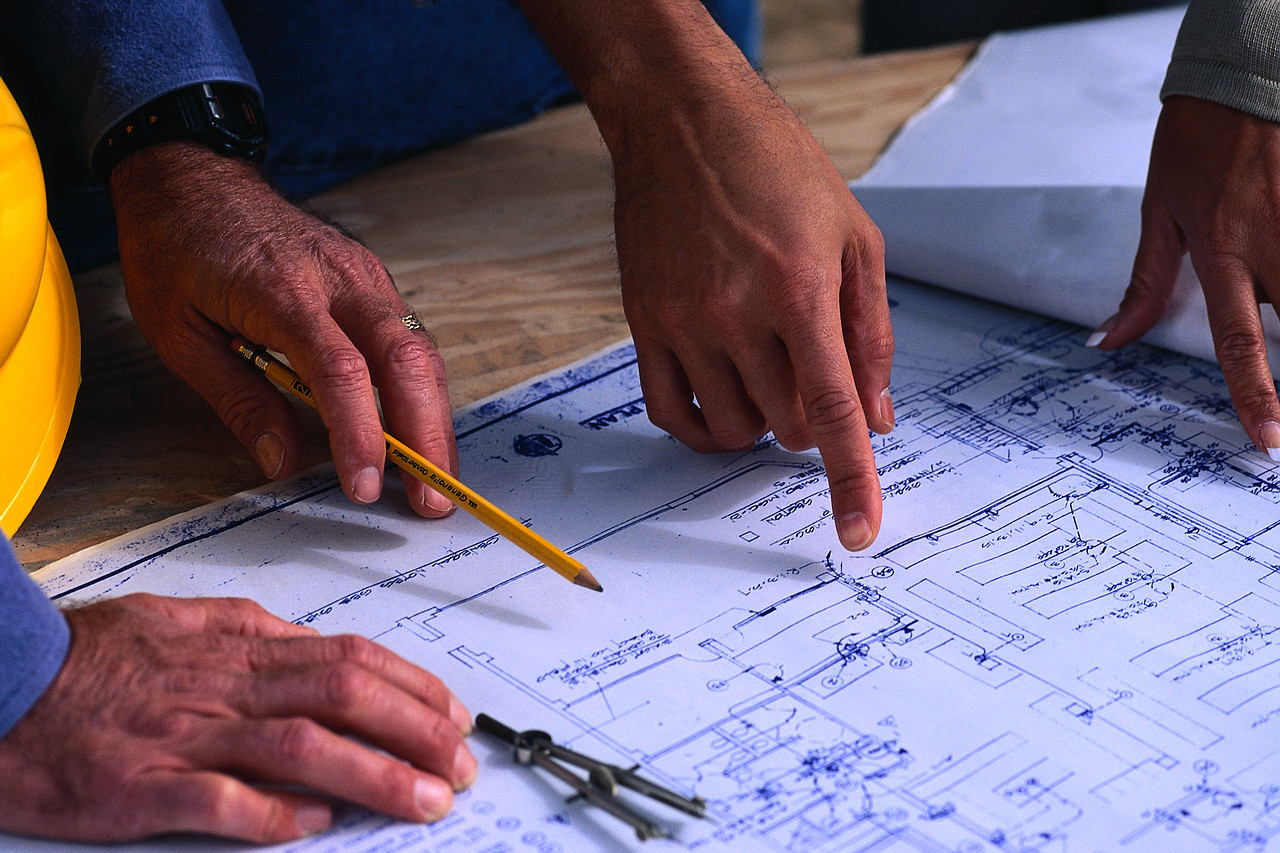 Planning
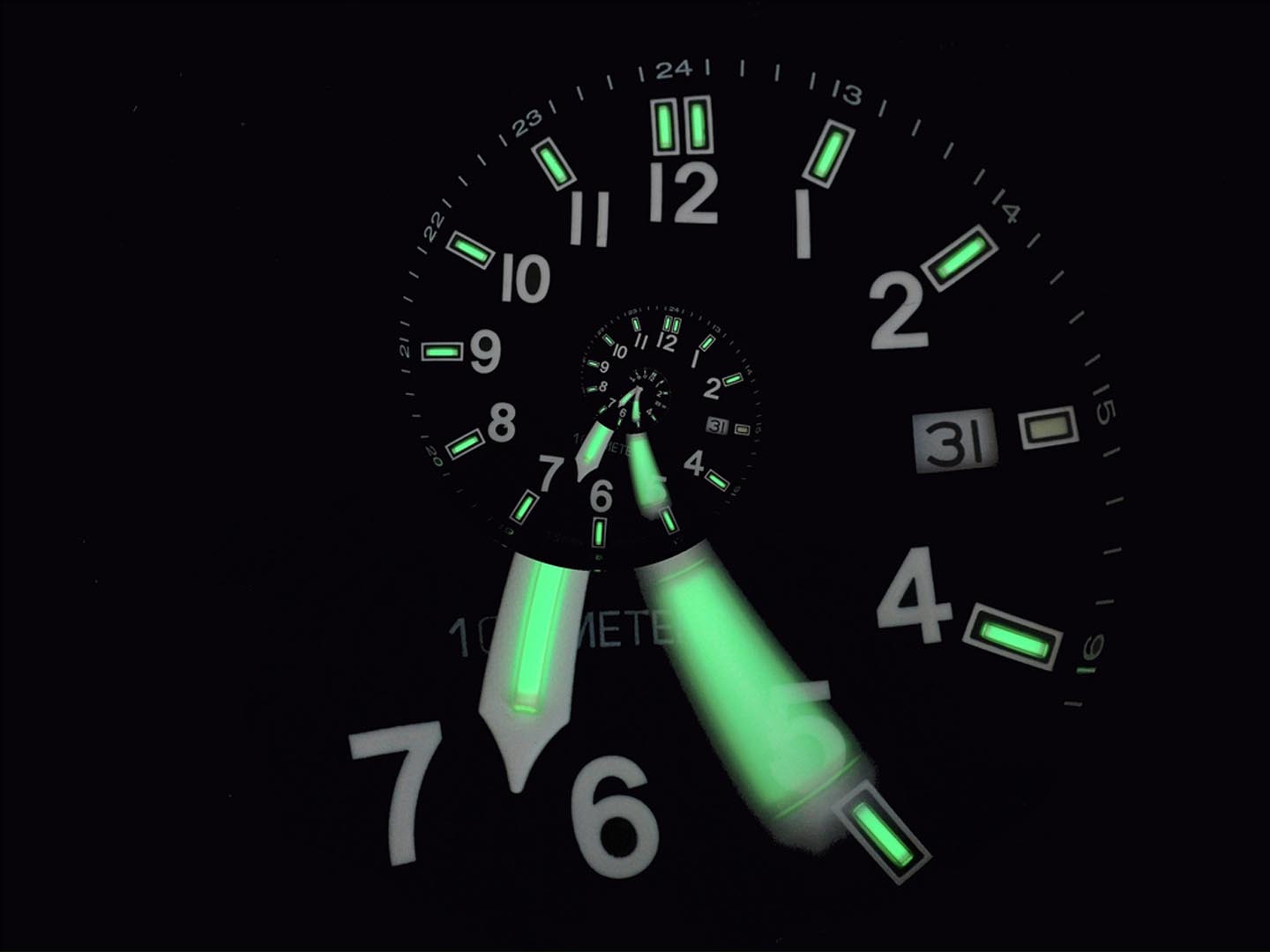 Time manage-ment
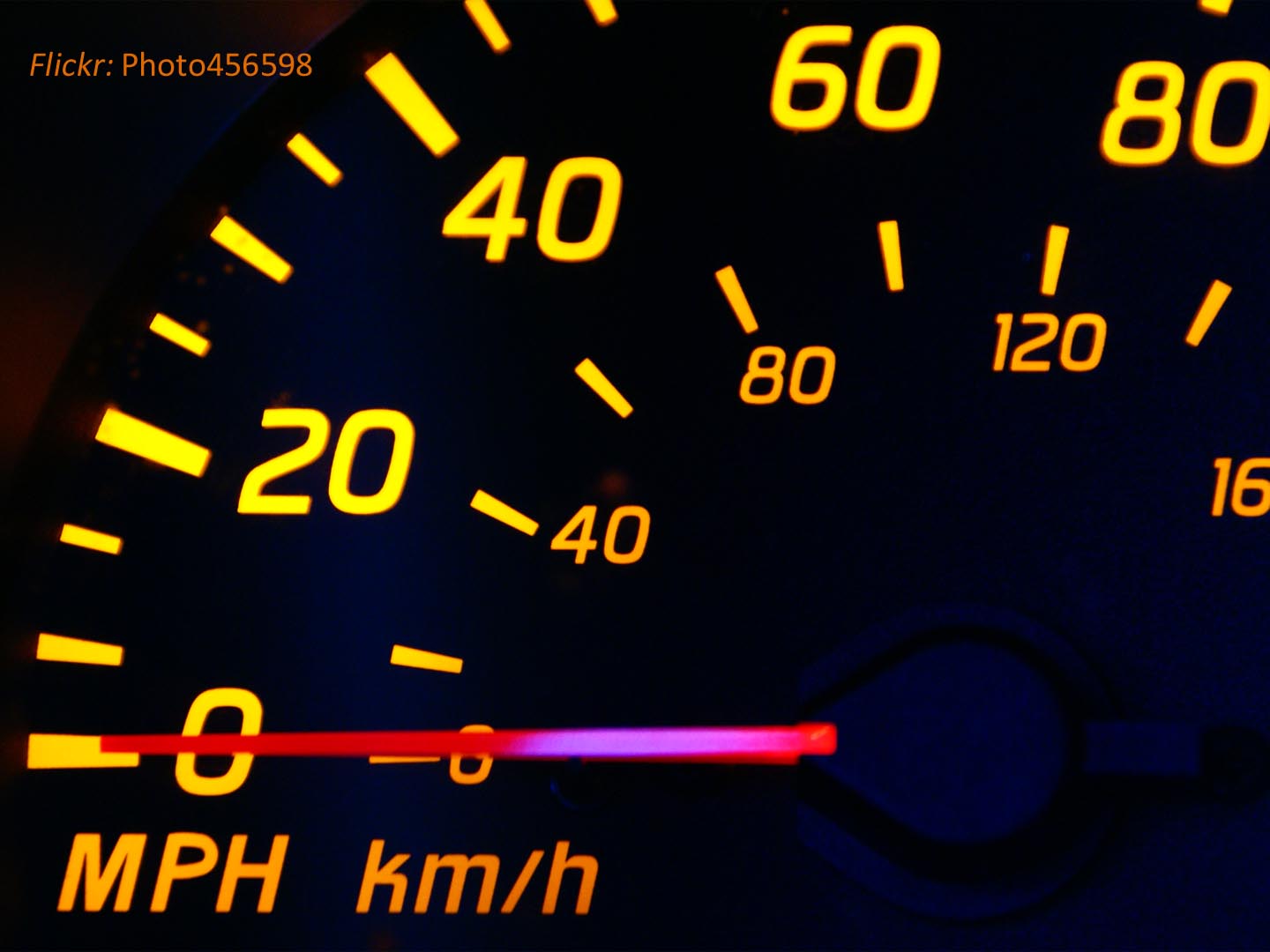 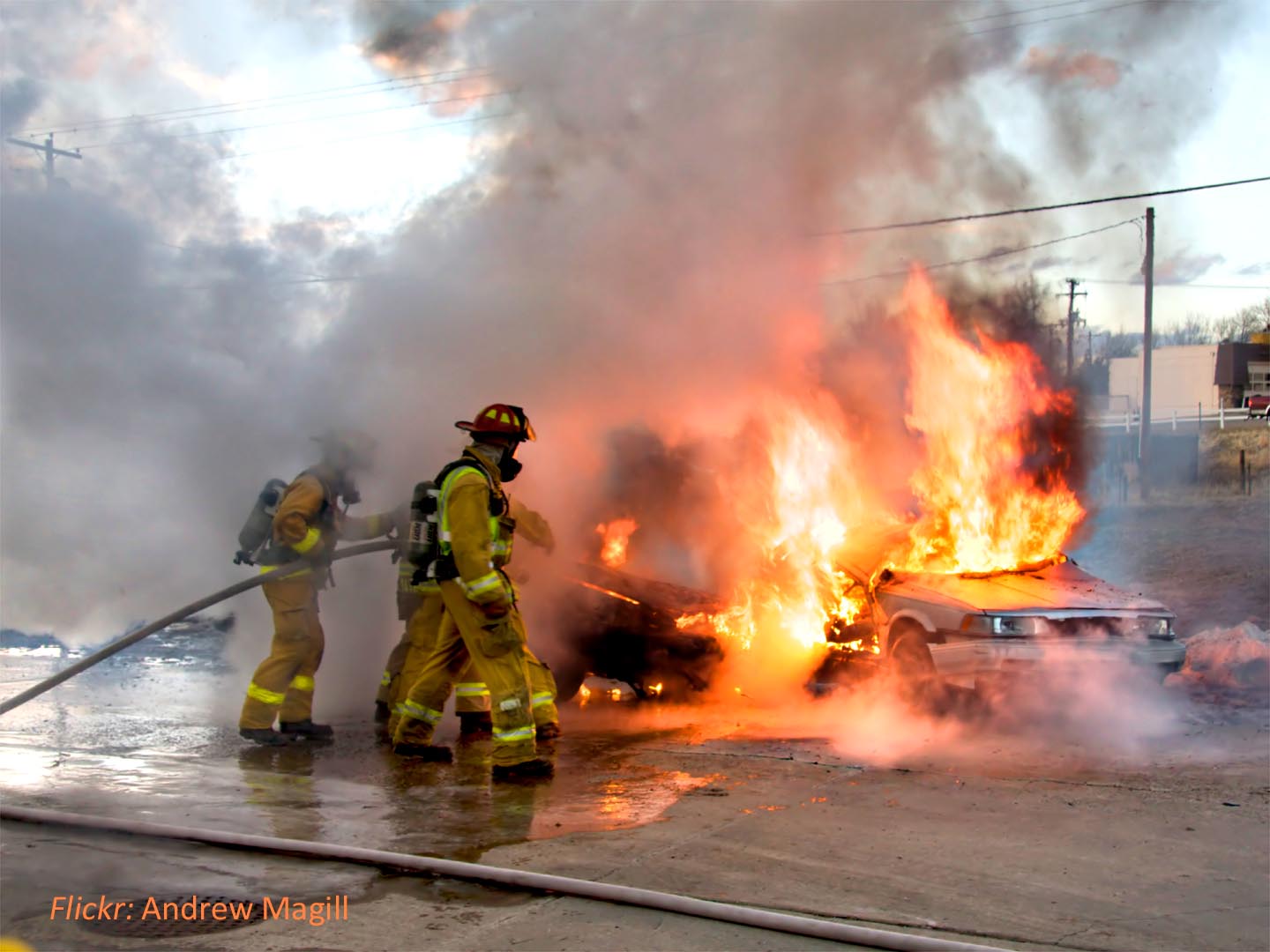 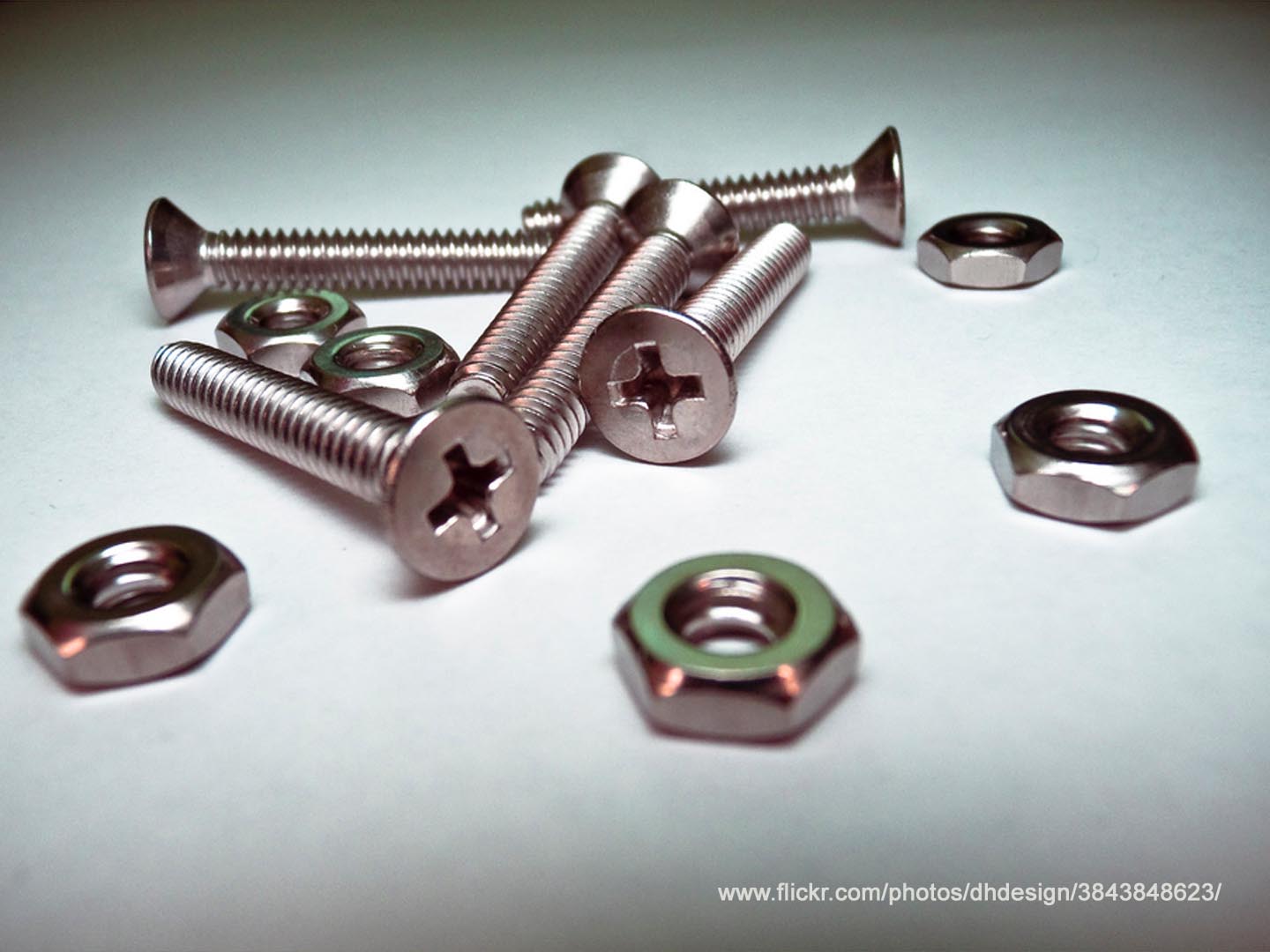 Nuts and bolts
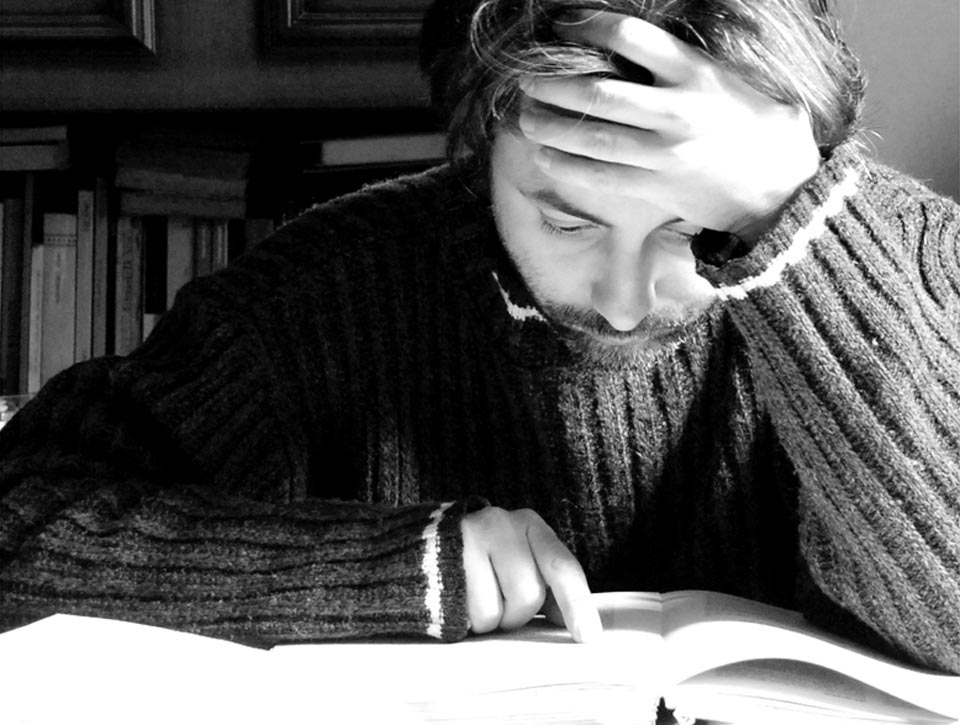 Activity 3:
Understanding
the standards
Understanding the Standards
ACCET
CEA
CEA Standards for English Language Programs and Institutions 
-Provides a context for each of the 11 standard areas and a discussion of the intent of each of the 44 individual standards.
- Available on CEA web site

Self-study Template
Identifies required responses for each of the standards
Available after CEA Accreditation Workshop
Standards for Accreditation
- Document #2

Analytic Self-Evaluation Report – ESOL (Word Doc)
		- Document #3.4

English for Speakers of Other Languages (ESOL) Template
		- Document #3.ESOL

- All documents available at ACCET web site
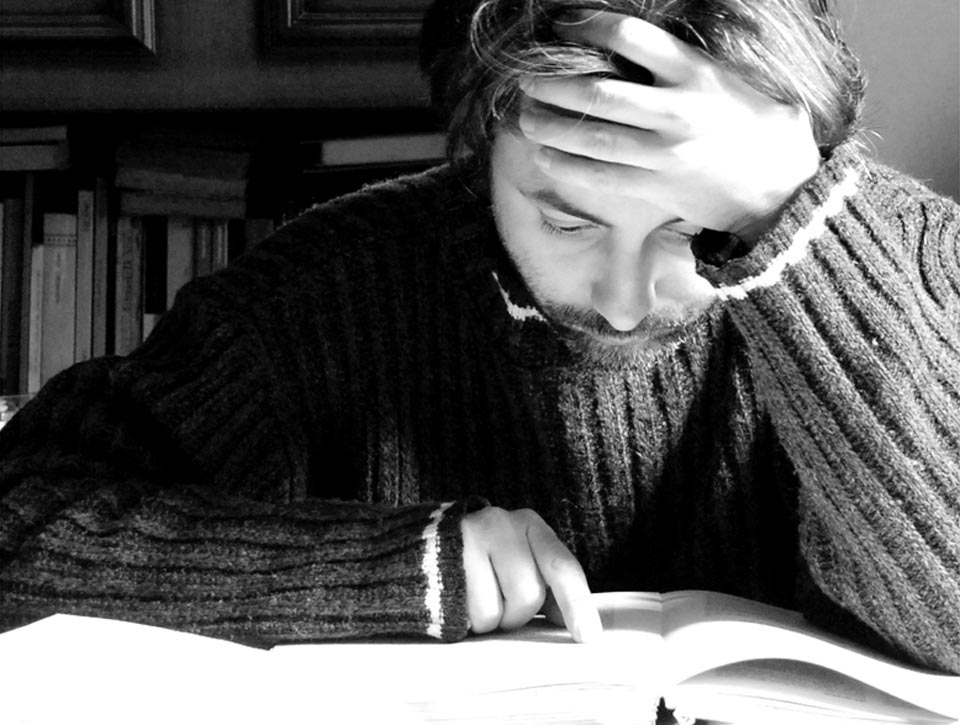 Activity 3:
With a partner 
complete the activity on your
handout.
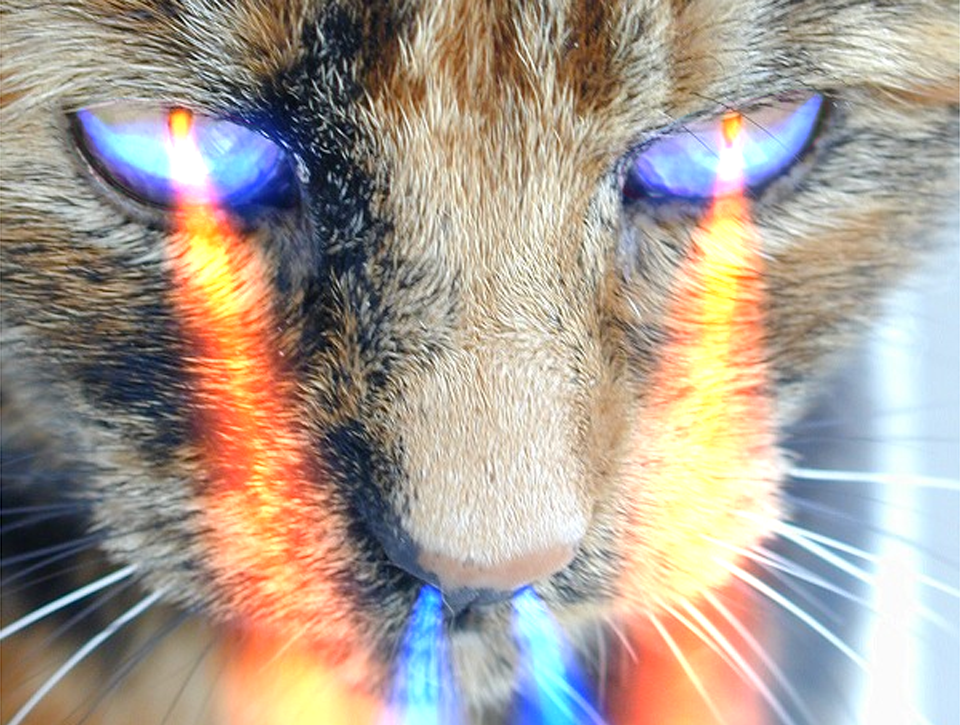 Looking more
closely at the
standards
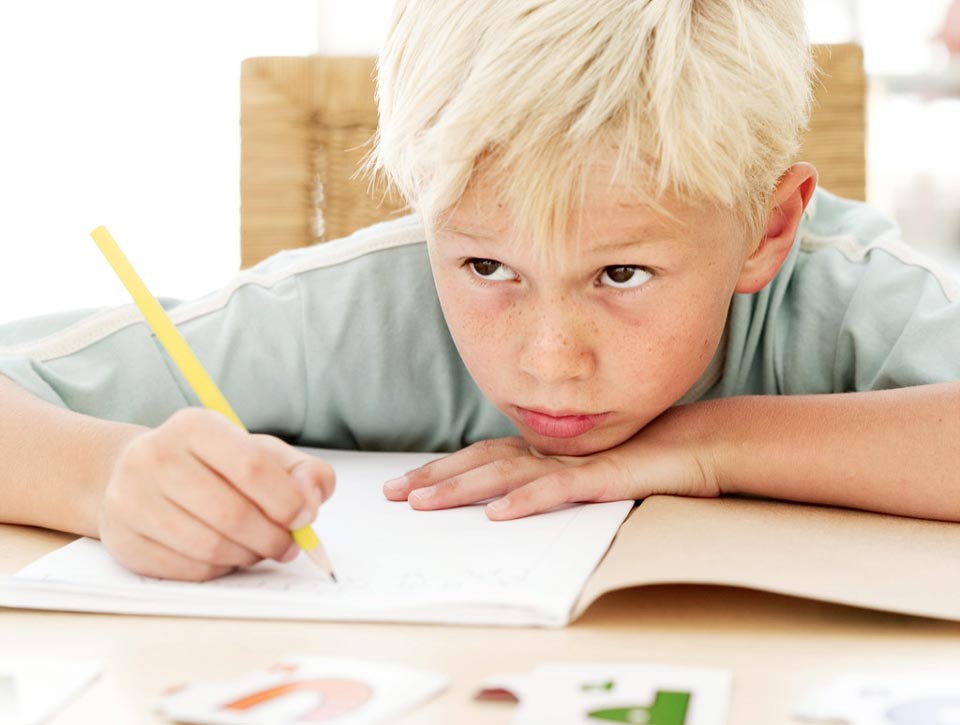 Writing up the self-study or ASER
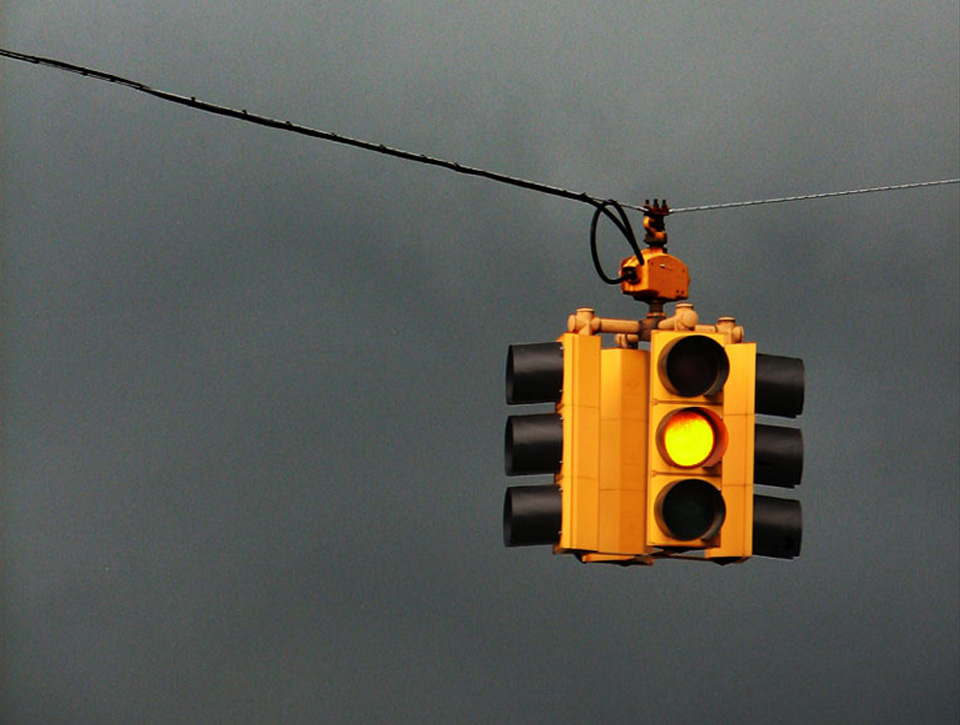 Caution  !
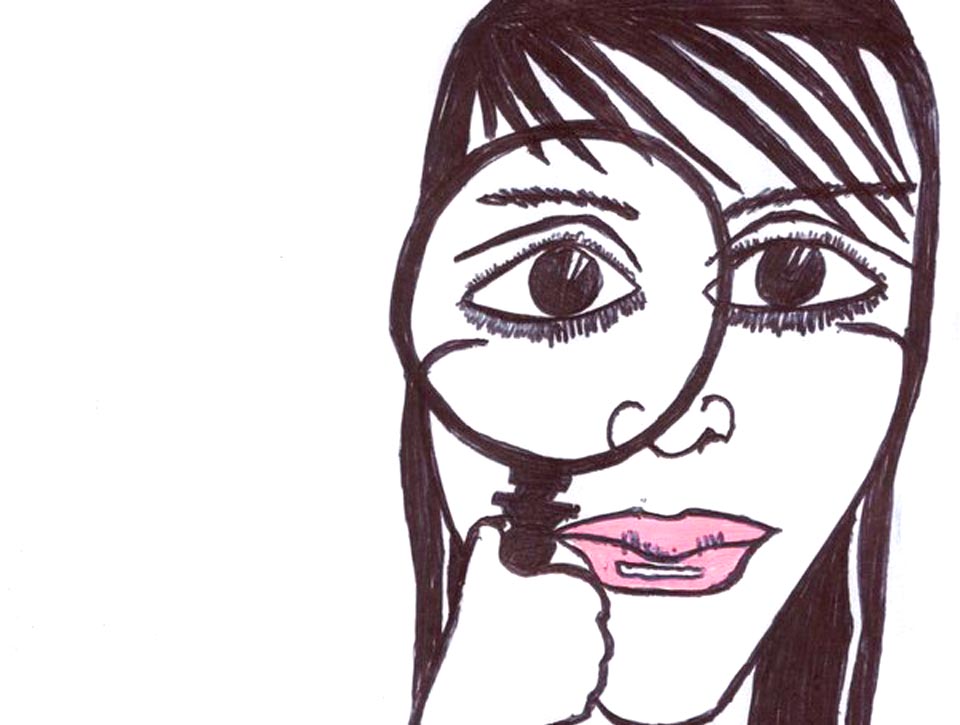 The site visit and role of the visiting review team
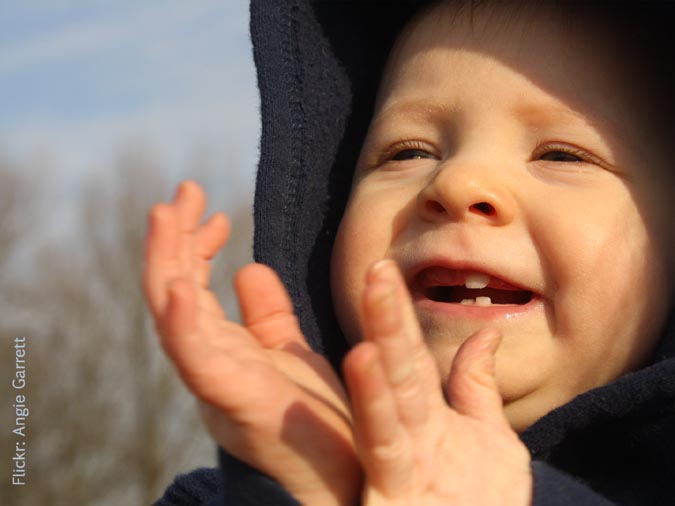 Celebrate
success !
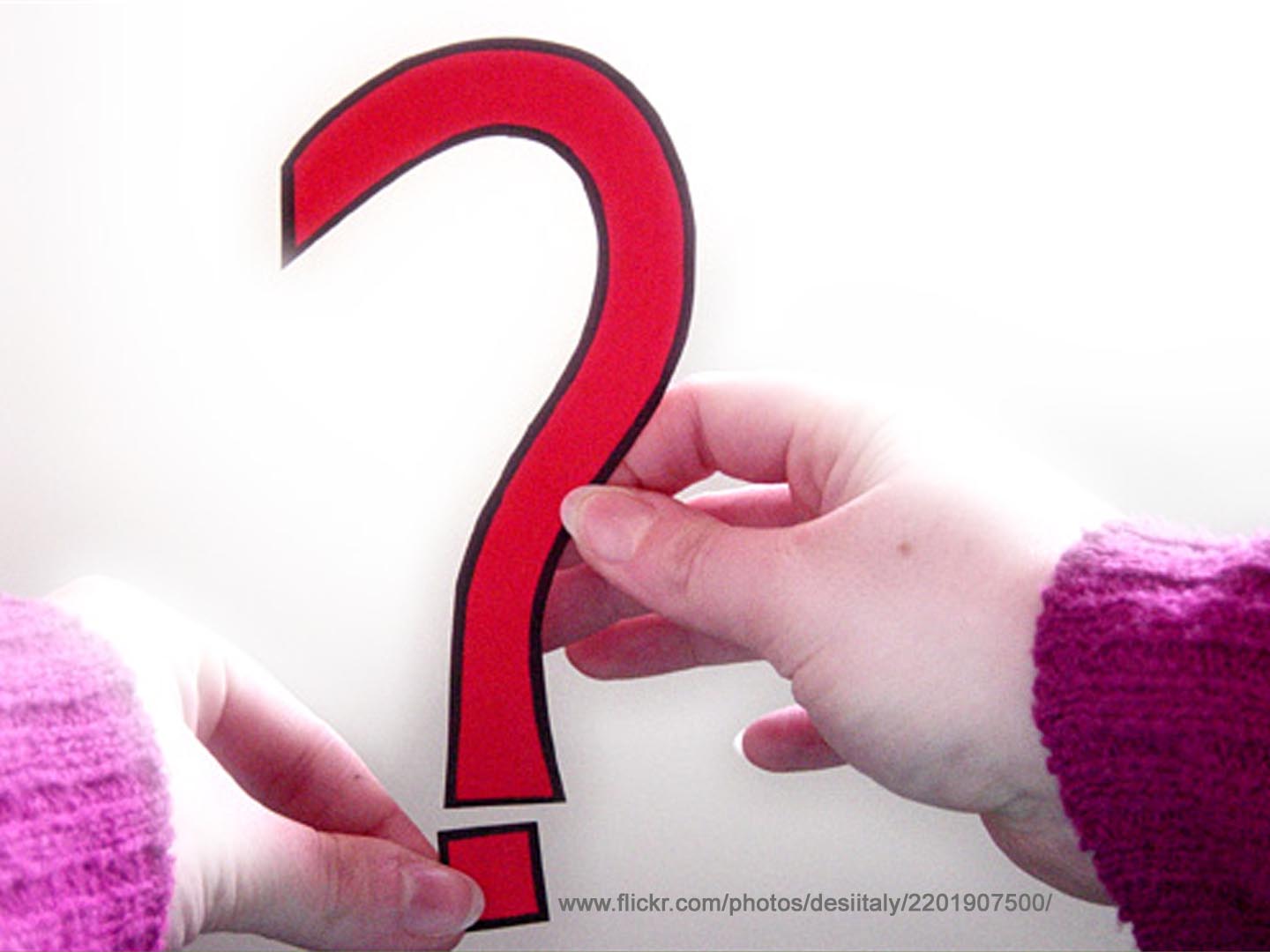 Questions &
Discussion
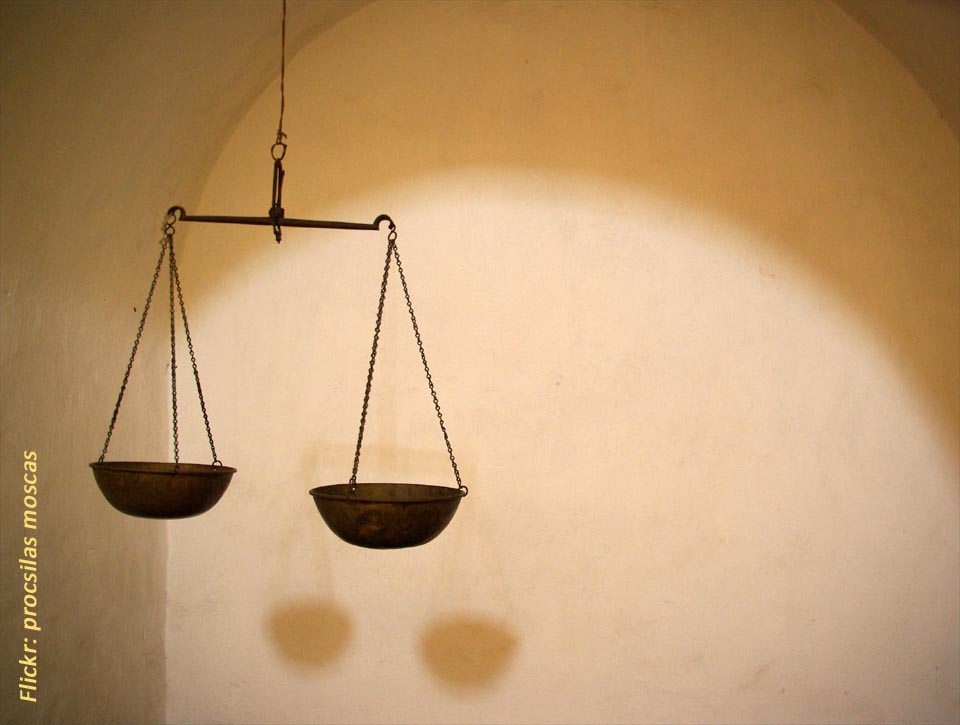 Please take a moment to evaluate the session
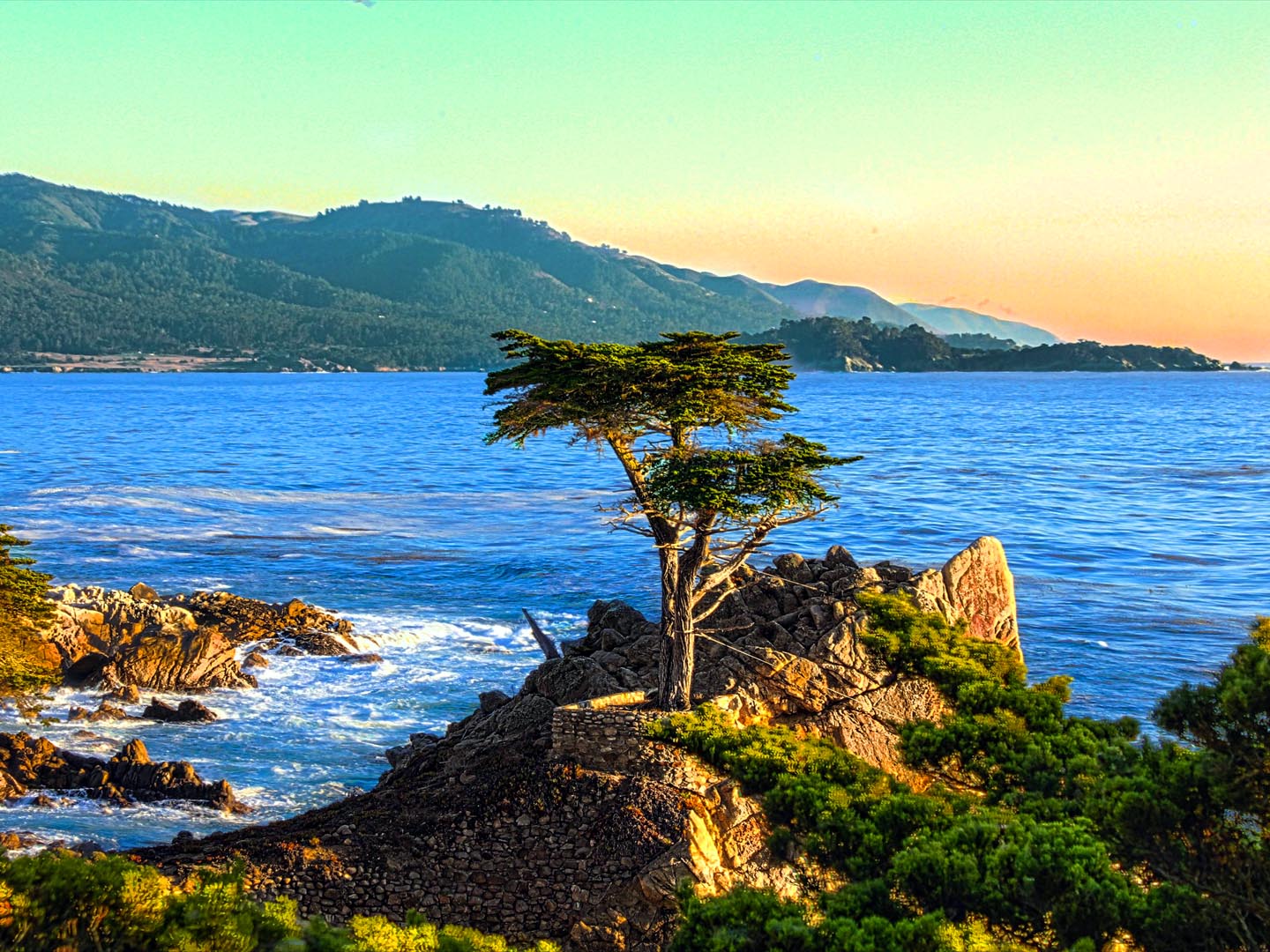 Thank you !
brindler@bu.edu
joe@joemcveigh.org
www.joemcveigh.org/resources
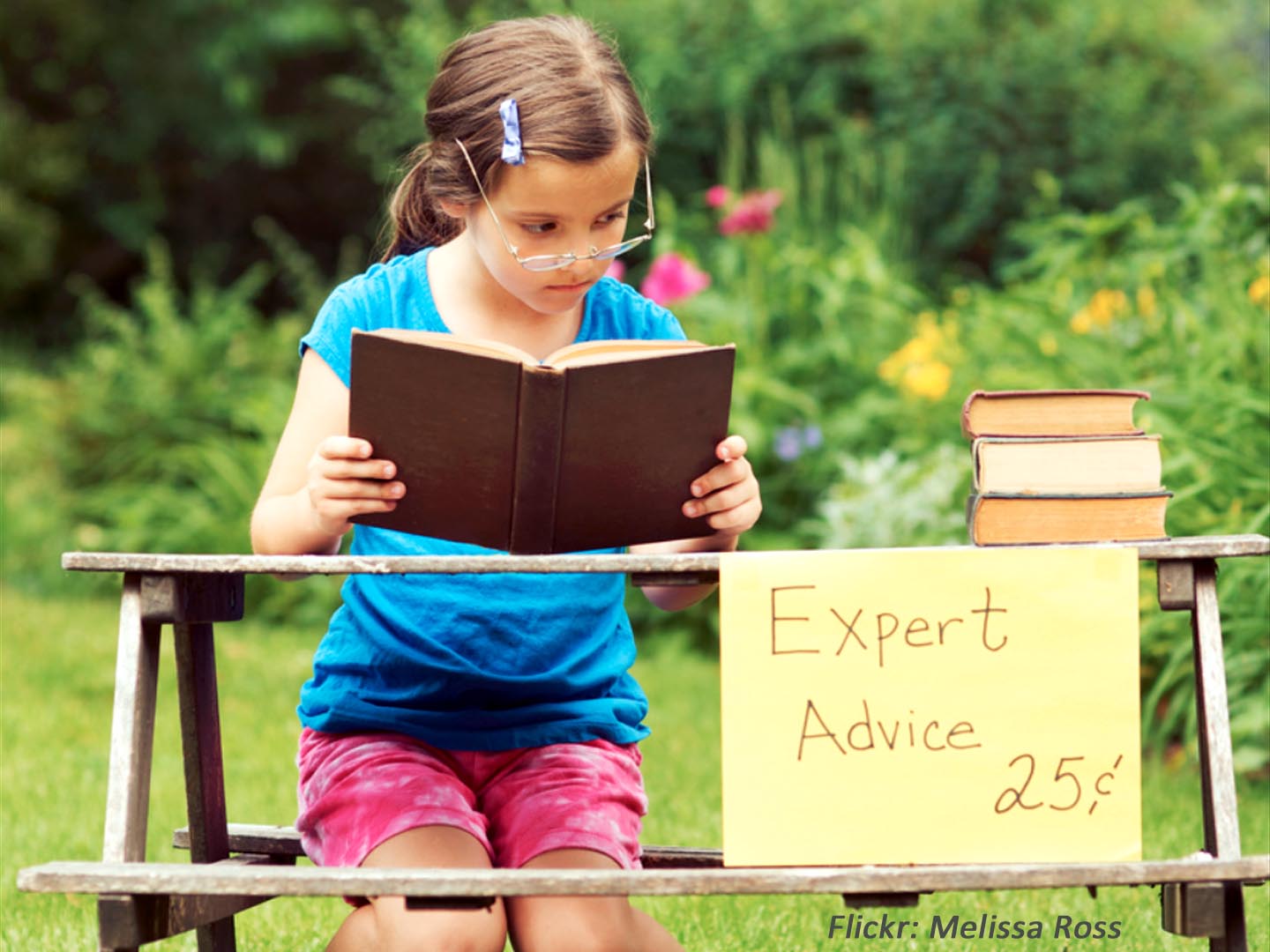 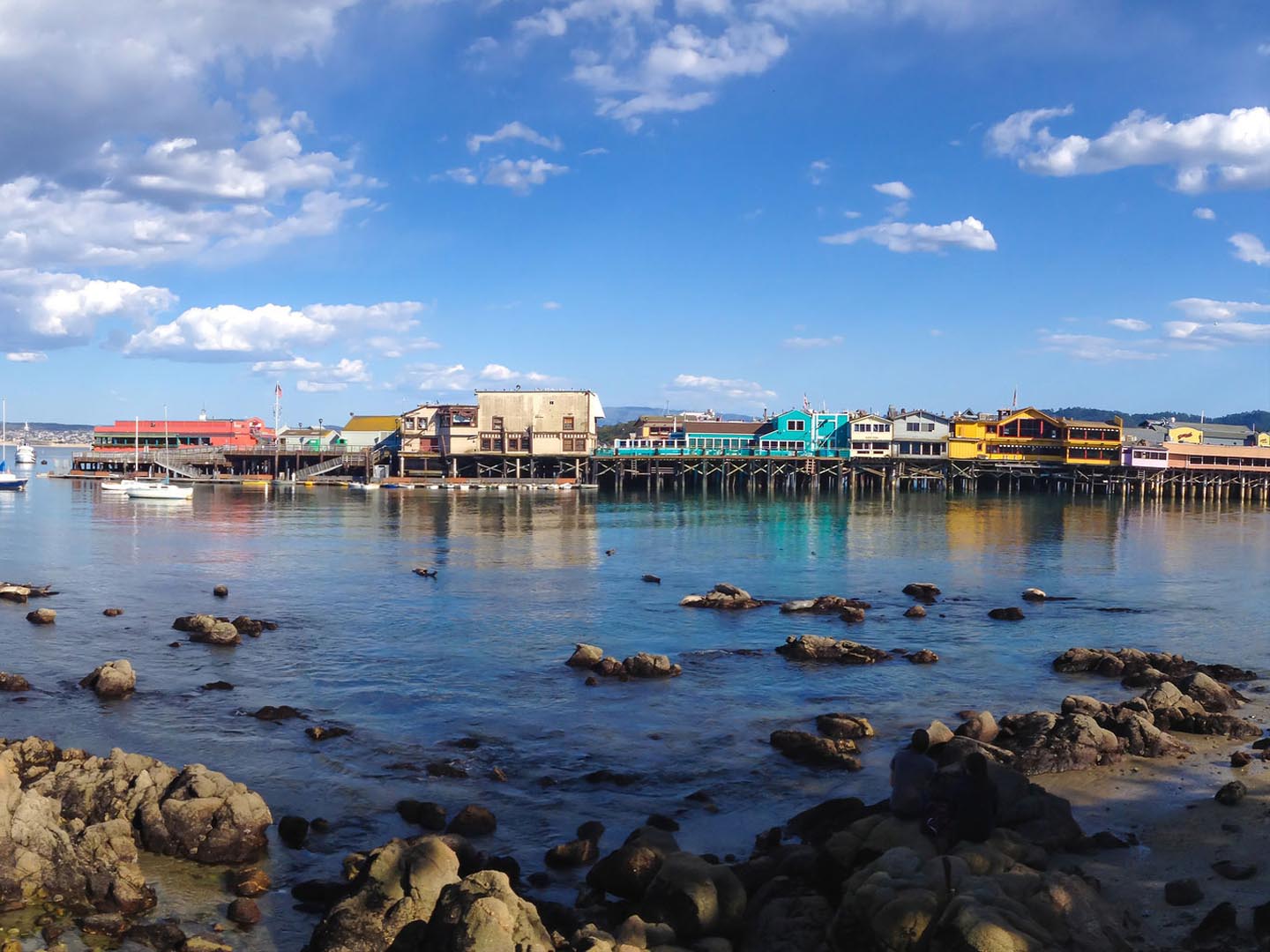 Thank you !
brindler@bu.edu
joe@joemcveigh.org
www.joemcveigh.org/resources